Landtag Mecklenburg-Vorpommern
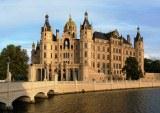 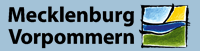 36. Sitzung des Wissenschafts- 
und Europaausschusses


5. Oktober 2023
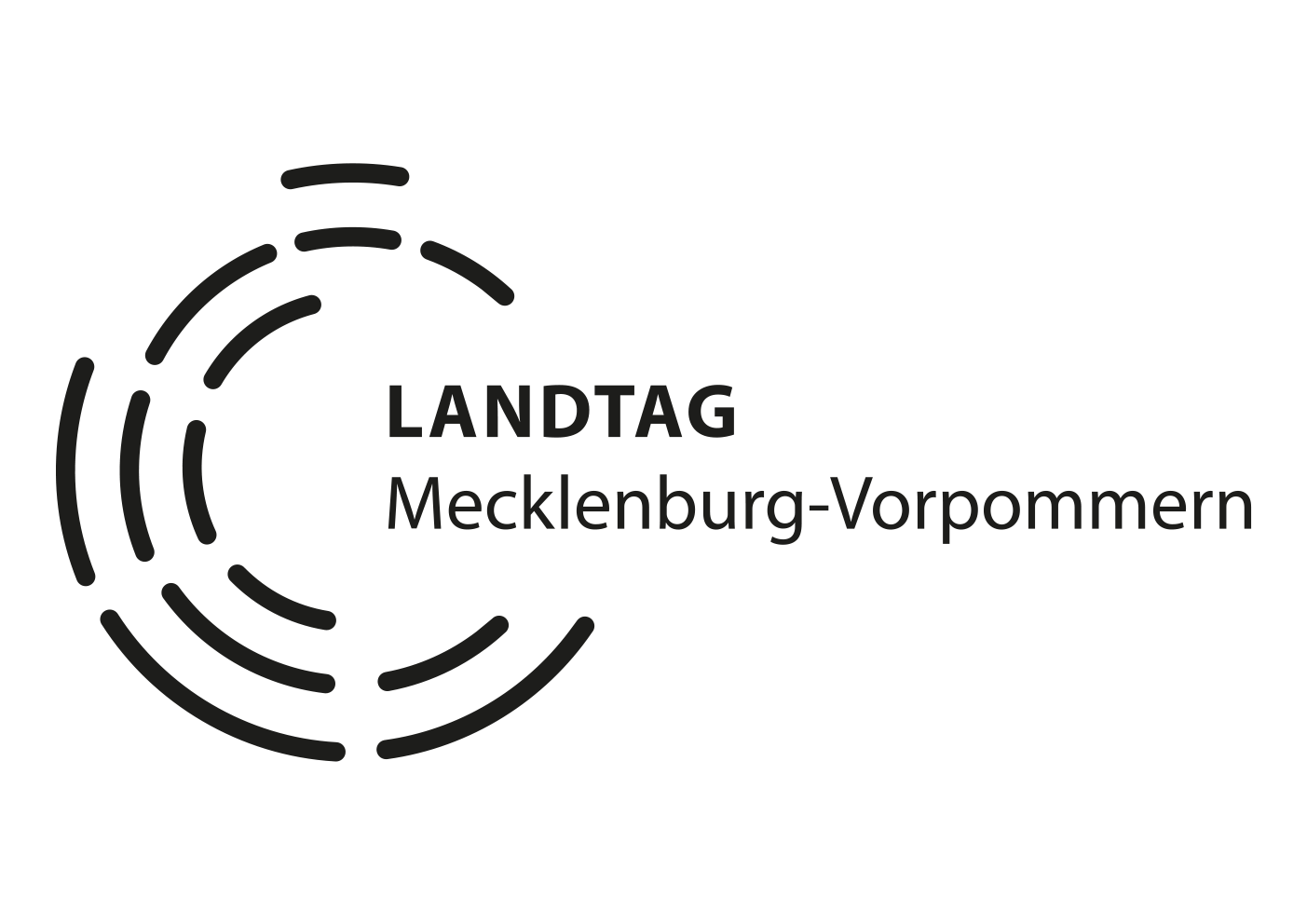 Anhörung zum Landeshaushaltsgesetz 2024/2025
Wissenschaft, Forschung, Hochschulen
Kai Hörig
Geschäftsführer 
Studierendenwerk Rostock-Wismar




Schwerin, 05.10.2023
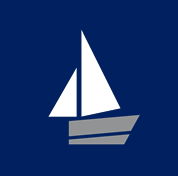 Finanzielle Situation der Studierenden in MV
Vorbemerkungen:

Alle Angaben beziehen sich auf den aktuellen Stand unserer Hochrechnungen und sind weiterhin hoch dynamisch.

Alle Angaben beziehen sich auf das Studierendenwerk Rostock-Wismar und betreffen das Studierendenwerk Greifswald in ähnlicher Art und Weise.
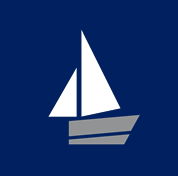 Finanzielle Situation der Studierenden in MV
Herzlichen Dank!
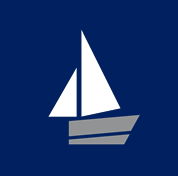 Wie geht‘s den Studierenden?
Kostenanstiege, aufgebrauchte finanzielle Rücklagen und psychische Ressourcen, finanziellen Sorgen, Ängste um die Zukunft, zu geringe Einkünfte sind für immer mehr Studierende Alltag.

22. Sozialerhebung (Stand 2021, Beispiele):
52% der Studierenden jobben in MV
 16% um überhaupt Studierenden zu können
37% der Studierenden haben weniger als 800 Euro im Monat
  22% sogar weniger als 600 Euro

     Die Lage ist für immer mehr Studierende 
          besorgniserregend!
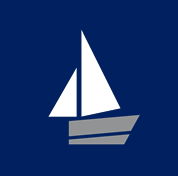 Finanzielle Situation der Studierenden in MV Mensen
Die Studierenden tragen trotz steigender Landeszuschüsse und zusätzlicher Energiezuschüsse den größten Teil der Mehrkosten selbst. Das Risiko eines Studienabbruchs aus finanziellen Gründen hat sich erhöht.
Trotz der aktuell in Aussicht gestellten Landeszuschüsse müssen die Semesterbeiträge sowie die Essenpreise erneut angehoben werden oder Angebote spürbar gekürzt werden.
Die Mensa Süd bedarf aufgrund fehlender Mittel in den vergangenen Jahren einer umfassenden Sanierung einschließlich einer Interim-Mensa. Das Risiko einer Schließung der größten Mensa aufgrund ihres baulichen und technischen Zustandes ist inzwischen sehr hoch.
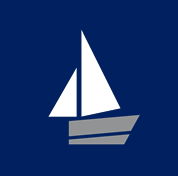 Finanzielle Situation der Studierenden in MV Mensen
FAZIT
Eine ausreichende Unterstützung der Studierendenwerke ist weiterhin notwendig, wenn die Semesterbeiträge, Essenpreise und Mieten auch zukünftig für alle Studierenden bezahlbar bleiben sollen. Nur so können Studienabbrüche aus finanziellen Gründen verhindert werden. Der Grad der Ausfinanzierung seitens des Landes bestimmt Preis, Qualität und Umfang der Angebote!
Die Beibehaltung eines Härtefonds zum Ausgleich krisenbedingter Verluste ist auch für die Jahre 2024 und 2025 noch notwendig. Dauerhafte Folgen der Corona-Pandemie müssten dann im folgenden Doppelhaushalt Berücksichtigung finden!
Eine kurzfristige Bereitstellung von Landesmitteln für eine Interim-Mensa sowie für die Sanierung der Mensa Süd ist dringend erforderlich!
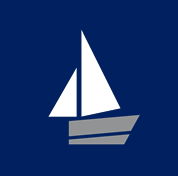 Finanzielle Situation der Studierenden in MV Wohnheime
Mieten in den Wohnheimen steigen nach Reduzierung der zusätzlichen Energiezuschüsse seitens des Landes in Abhängigkeit der Entlastungen des Bundes und der Preisentwicklung auf dem Markt noch einmal bis zu 60 Euro spürbar an.
Landesförderung des Neubaus von Wohnheimplätzen in Rostock liegt aktuell bei 29% echtem Zuschuss und anteiligem zinslosen Darlehen und ist für eine kostendeckende UND soziale Miete zu niedrig.
Landesförderung der Sanierung von Wohnheimplätzen in Wismar liegt aktuell bei 21% echtem Zuschuss und anteiligem zinslosen Darlehen und ist für eine kostendeckende UND soziale Miete zu niedrig.
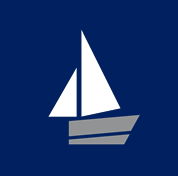 Finanzielle Situation der Studierenden in MVWohnheime
FAZIT
 Auch Mecklenburg-Vorpommern braucht eine eigene ergänzende Förderrichtlinie im Rahmen des Sozialen Wohnungsbaus für Studierendenwohnheime, welche die Besonderheiten von Wohnheimen berücksichtigt und damit sowohl die Finanzierung der Sanierung und bei Bedarf des Neubaus von Wohnheimen als auch soziale Mieten für die Studierende ermöglicht. Der echte Zuschuss muss hierfür mindestens 50% betragen. Zusätzliche Mittel seitens des Bundes stehen über das Programm „Junges Wohnen“ zur Verfügung.
Finanzielle Situation der Studierenden in MV Wohnheime
echter 	zinsloses      	Auflagen im Förderprogramm	Zuschuss	Darlehen	baulich, zuwendungsrechtlich
Kalkulation:
Kapitalkosten
Kosten der Abschreibungen
Instandhaltungskosten
Verwaltungskosten
Kosten der Ausstattung
Betriebskosten
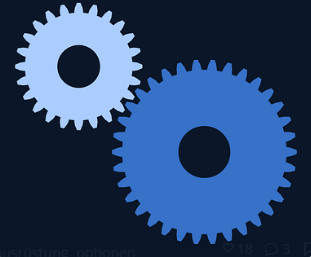 Einfluss des Förderprogramms 
auf die Miete
Soziale (?)  Miete
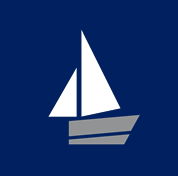 Finanzielle Situation der Studierenden in MV BAföG/KFW-Kredite
(Nur) 20% der Studierenden erhalten BAföG.
Die Bedarfssätze wurden zuletzt nur geringfügig angehoben und liegen weiterhin unter dem Bedarf.
KFW-Kredite sind aufgrund sehr hoher Zinsen keine Option mehr.

FAZIT
 Die vom Bund versprochene BAföG-Reform – verbunden mit einer deutlichen Anhebung der Bedarfssätze – ist überfällig und dringend erforderlich!
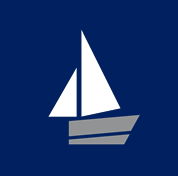 Finanzielle Situation der Studierenden in MV
Es darf nicht sein, dass Studierende aufgrund fehlender finanzieller Mittel ihr Studium abbrechen oder gar nicht erst beginnen!

Bund und Land haben es in der Hand!
Fragen?